Write This, Not That! on the AP Chemistry Exam
My biggest pieces of advice to get all your points!
Show all work!
If you don’t show work, you don’t earn credit
Label units and plug in actual values for variables – it helps readers see your process
Justify your answers using chemical principles!
Don’t use definitions, they won’t help
Don’t restate the prompt as your reason
If it says “justify” and you do not, you’ll probably earn no points
Read the question and answer THAT question
If it says “using the data above”, you must reference the actual data in your answer
If it says “include units”, you must include units
Make it to the end!
Jump around in the exam – do the questions you feel best about first
Don’t give up on a whole FRQ if the early parts are hard for you – the questions often change topic in the middle
Table of Contents
For All Questions
Unit 1: Atomic Structure and Properties
Unit 2: Molecular and Ionic Compound Structure and Properties
Unit 3: Intermolecular Forces and Properties
Unit 4: Chemical Reactions
Unit 5: Kinetics
Unit 6: Thermodynamics
Unit 7: Equilibrium
Unit 8: Acids and Bases
Unit 9: Applications of Thermodynamics
For All Questions
For All Questions (cont.)
For All Questions (cont.)
For All Questions (cont.)
Unit 1: Atomic Structure and Properties
Unit 1 Practice Problem – 2018 FRQ #3
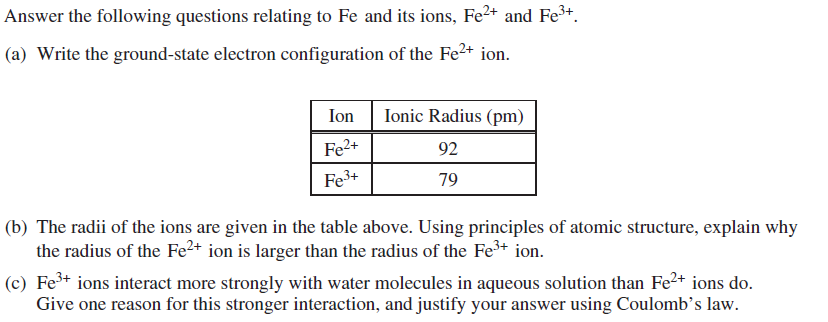 Parts d-f pertain to different units and were removed for this example
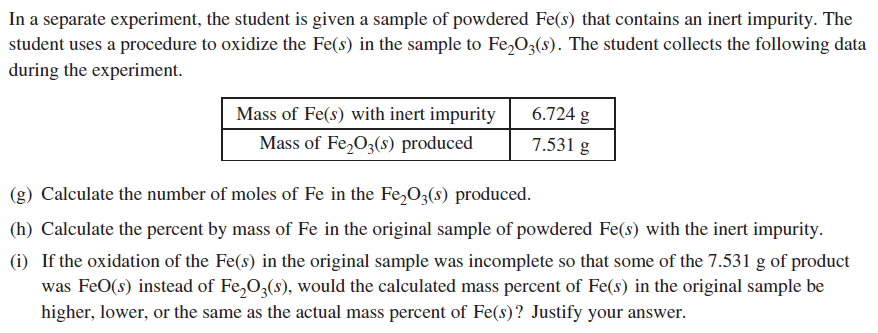 2018 FRQ #3 Scoring Guidelines and Things to Notice
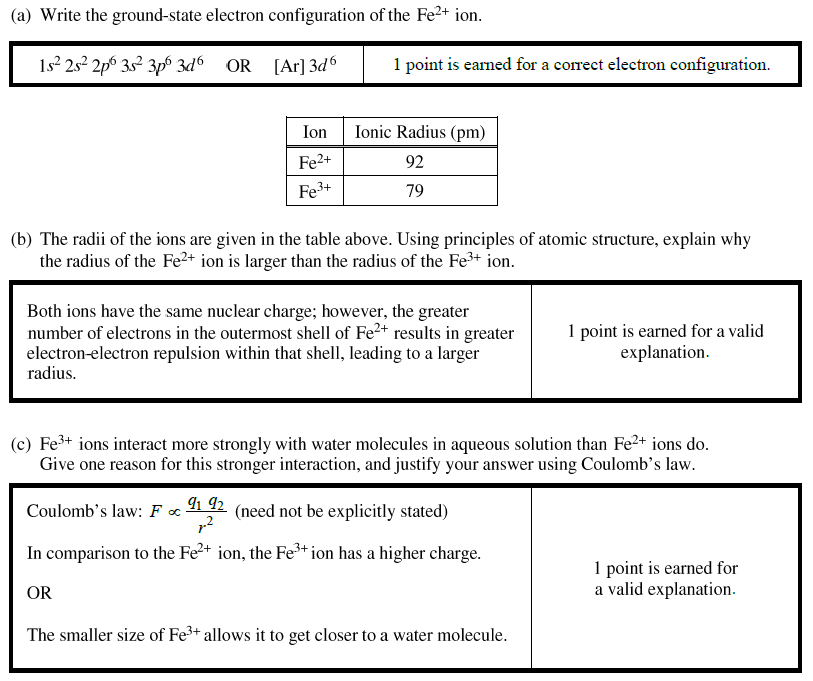 Notice that this electron configuration is for an ion, and that the two electrons were lost from the valence shell (not the last filled shell)
Notice that the response references both ions but then the justification is in terms of the Fe2+ (because the prompt asks why the Fe2+ is larger)
Because you are told to justify using Coulomb’s law, the explanation will not be correct without referencing features of the law at play
2018 FRQ #3 Scoring Guidelines and Things to Notice (cont).
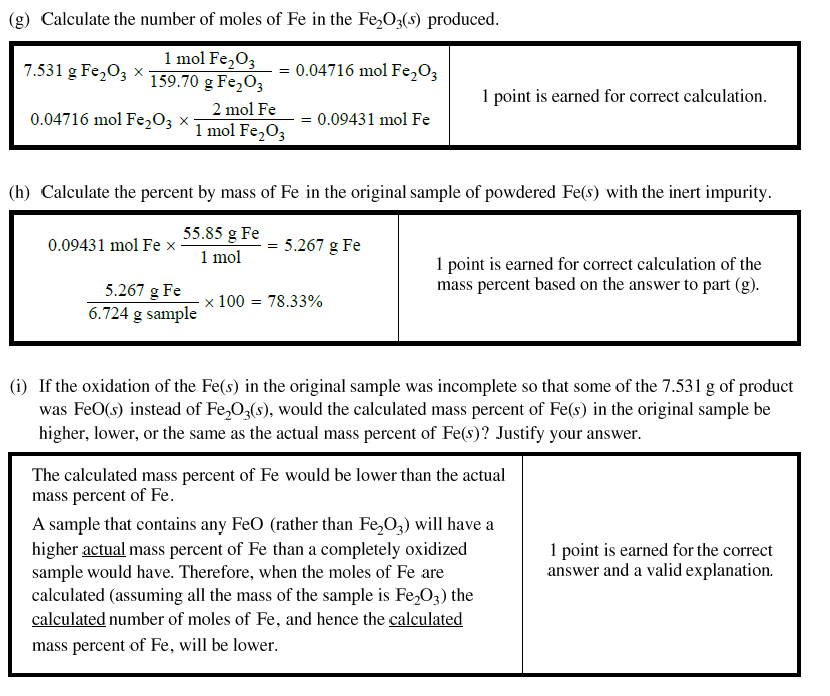 Show all work and make it easy to follow by using units and math that has a logical progression on the page
Remember: no double jeopardy; using an incorrect answer from part g will still give the point here if this part is done correctly
Answer the question first: “lower”
Justify second. Notice that the point is not earned without the justification – it must be included.
Don’t let wording through you off – you don’t need to do anything with oxidation here, it’s all thinking about the impact of an leftover reactant on calculations in an experiment
Unit 2: Molecular and Ionic Compound Structure and Properties
Unit 2: Molecular and Ionic Compound Structure and Properties (cont.)
Unit 2 Practice Problem - 2014 IPE #5
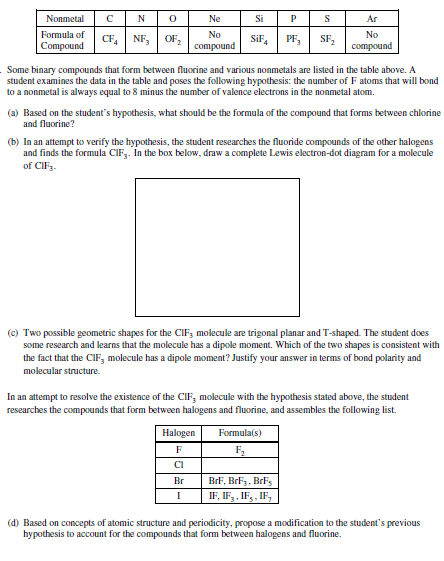 2014 IPE #5 Scoring Guidelines and Things to Notice
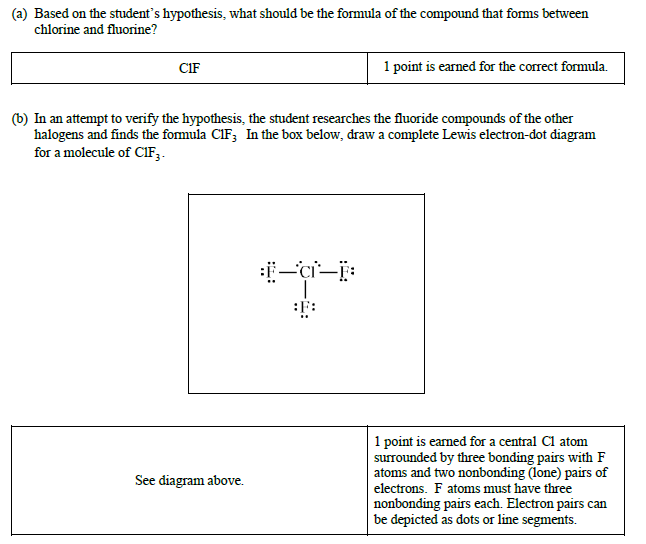 Be sure that your handwriting shows clearly that this is ClF with correct capitalization and order of the atoms
Be sure that you clearly denote the 3 bonds between the Cl and the 3 F atoms and that you fully complete the 3 lone pairs around EACH F atom and the 2 lone pairs on the Cl
2014 IPE #5 Scoring Guidelines and Things to Notice (cont.)
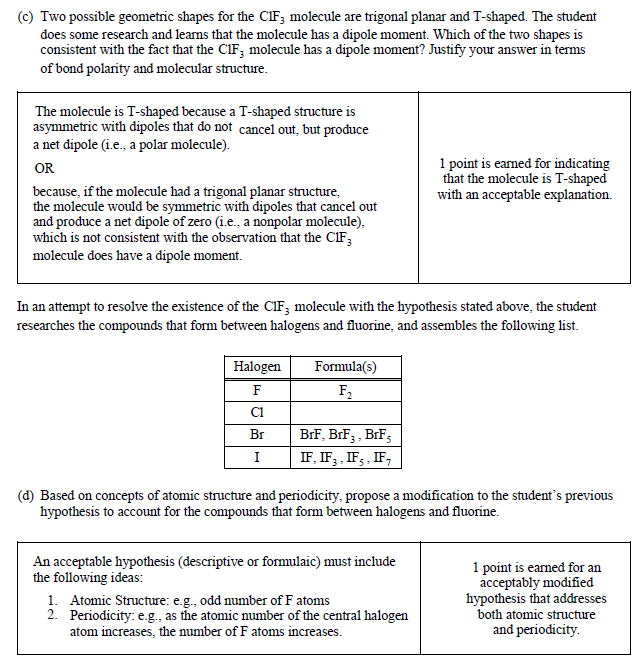 Note that just saying “T Shaped” would not earn the point here – the correct geometry AND the justification are both needed
The prompt says “in terms of bond polarity and molecular structure” – in addition to the geometry, the dipoles must be referenced
The prompt says “based on concepts of atomic structure and periodicity” – both must be referenced to earn this point
Unit 3: Intermolecular Forces and Properties
Unit 3: Intermolecular Forces and Properties (cont.)
Unit 3: Intermolecular Forces and Properties (cont.)
Unit 3 Practice - 2016 IPE #5
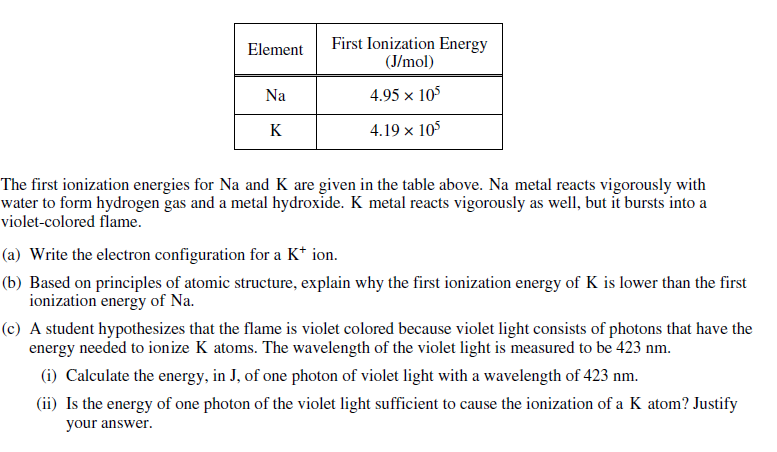 2016 IPE #5 Scoring Guidelines and things to notice
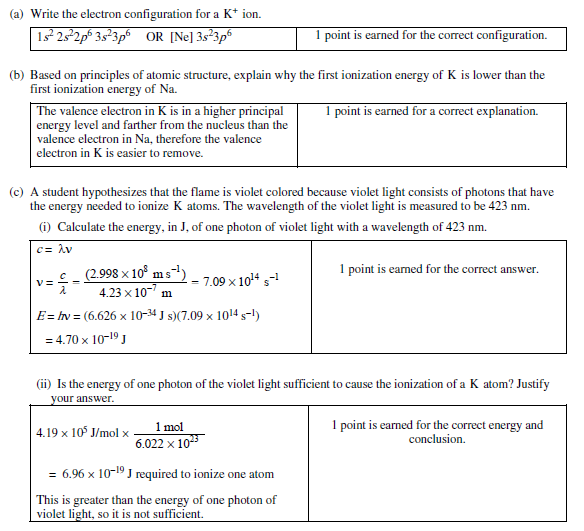 Because this is K+, the valence electron is absent
Both K and Na are mentioned, by using their symbol/name, and a comparison between the two is made
Units are noted in the work so that it is easy to follow
Correct units and sig figs are used – while not required to earn this particular point, they are often required
Units are noted in the work so that it is easy to follow
Notice that the math alone would not earn the point – the correct energy AND the application of the calculation to the conclusion are necessary
Unit 4: Chemical Reactions
Unit 3-4 Practice – 2018 FRQ #4
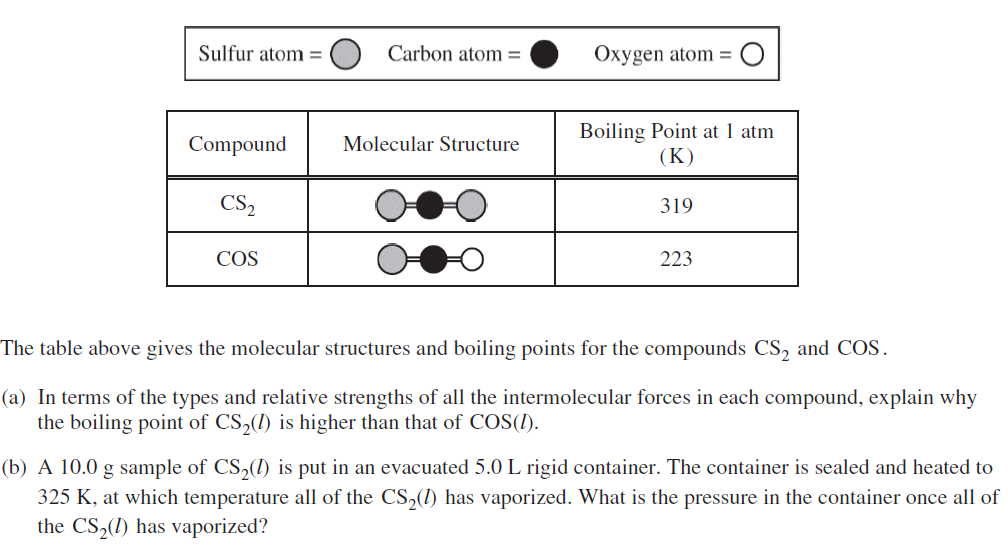 2018 FRQ #4 Scoring Guidelines and Things to Notice
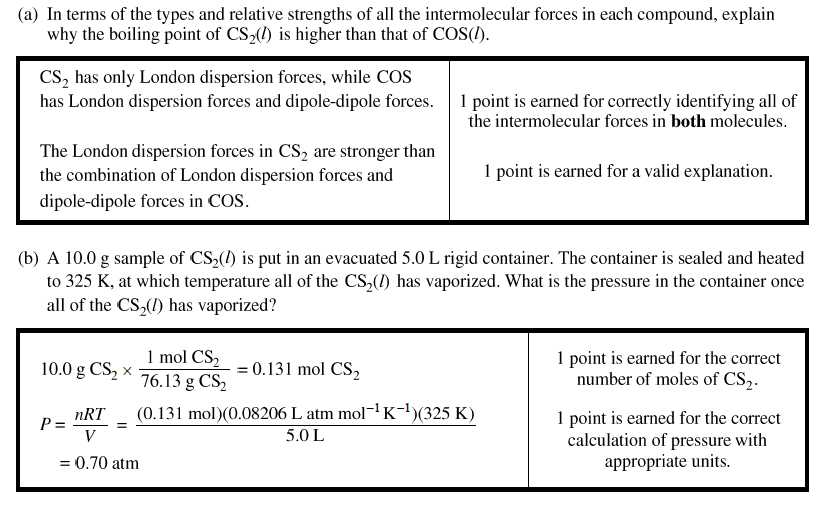 Prompt states ALL intermolecular forces; first point is not earned without saying all IMFs for both molecules
In the explanation discuss the CS2 relative to the COS – your answer should match the prompt
The point could be earned even if you combined the math into one entry in your calculator – units and labels are important so the reader can award you this implicit point
The answer must include units to be awarded the second point
Unit 5: Kinetics
Unit 5 Practice – 2014 IPE #7
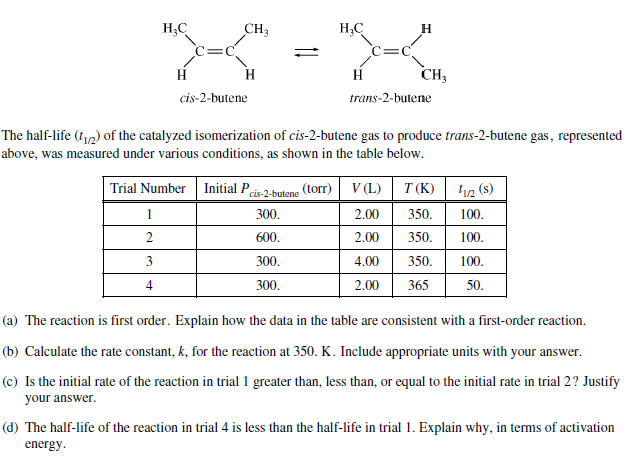 2014 IPE #7 Scoring Guidelines and Things to Notice
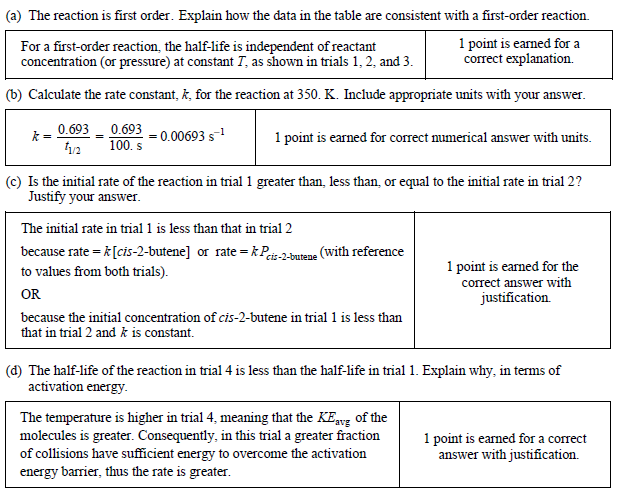 The answer needs to reference the data table so that it meets the requirements in the prompt.
The answer must include units to be awarded the point.
First answer the question by choosing one of the listed options (for trial 1).
Then justify
Both parts must be included in order for the point to be earned
The answer must be justified relative to activation energy – just stating the KE is greater will not be enough.
Unit 6: Thermodynamics
Unit 6: Thermodynamics (cont.)
Unit 6 Practice – 2018 FRQ #1 (parts d-g)
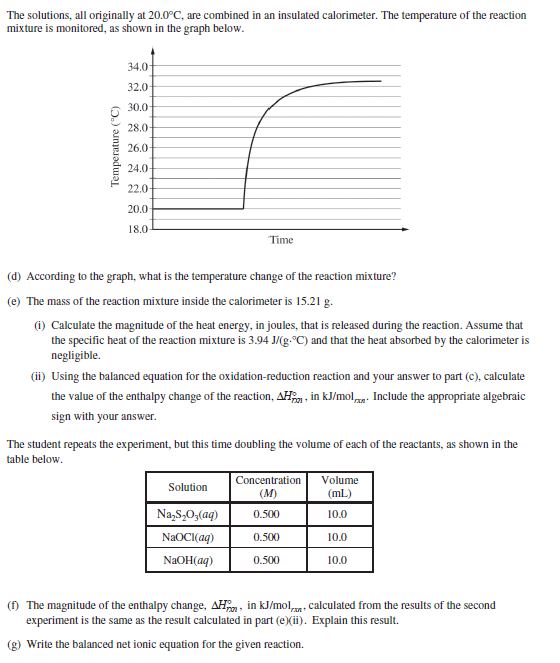 2018 FRQ #1 Scoring Guidelines and Things to Notice
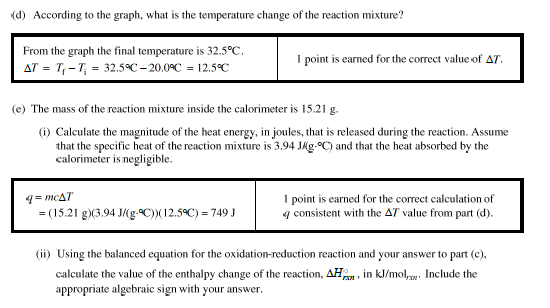 Notice that there is no double-jeopardy – a wrong value from part (d) used correctly here earns point
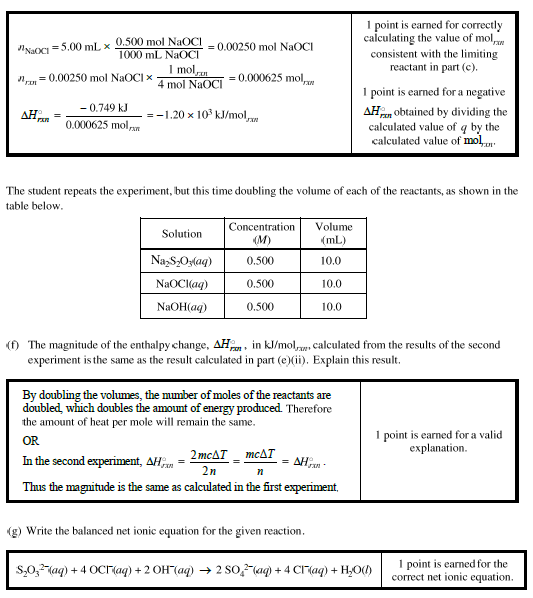 Be sure work is represented so that all intermediate work can be recognized -even if you don’t stop to get an answer – so you can earn full points
Missing negative sign would not earn the point
Show work so that maximum points can be earned
2018 FRQ #1 Scoring Guidelines and Things to Notice
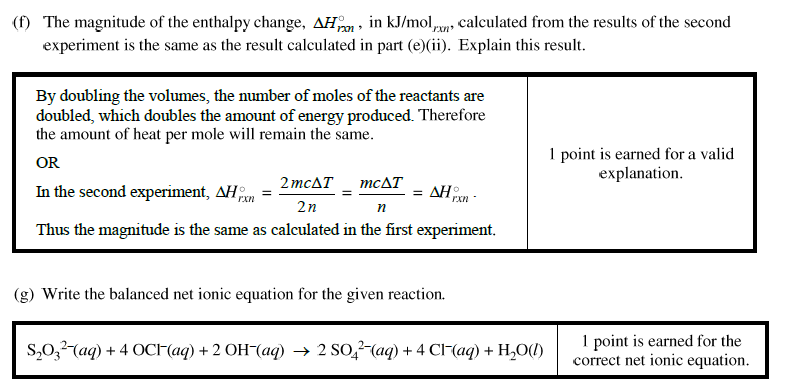 Answer must be clear and easy to follow; also, both cause and effect are noted
Correct charges and stoichiometric factors must be included
Unit 7: Equilibrium
Unit 7: Equilibrium (cont.)
Unit 7 Practice – 2015 FRQ #4
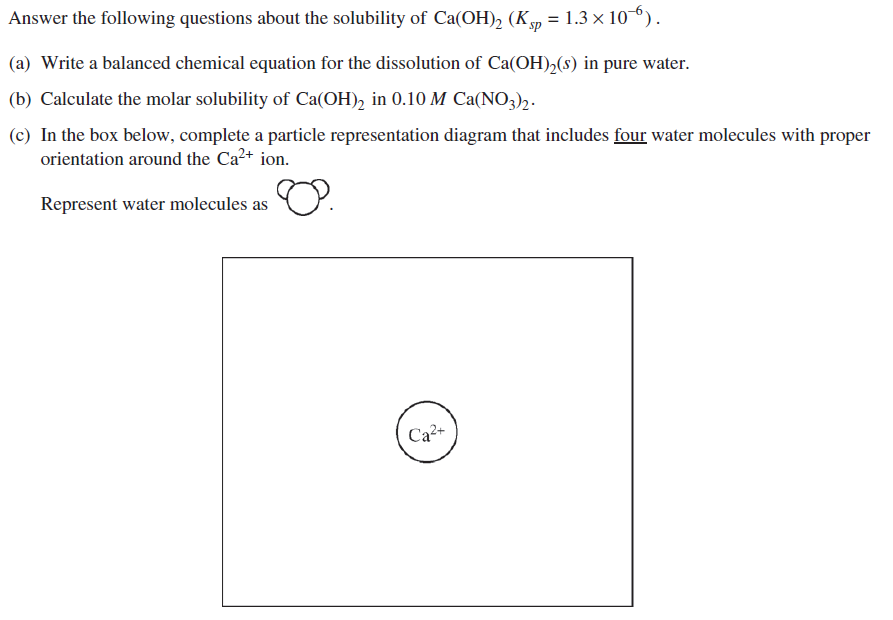 2015 FRQ #4 Scoring Guidelines and Things to Notice
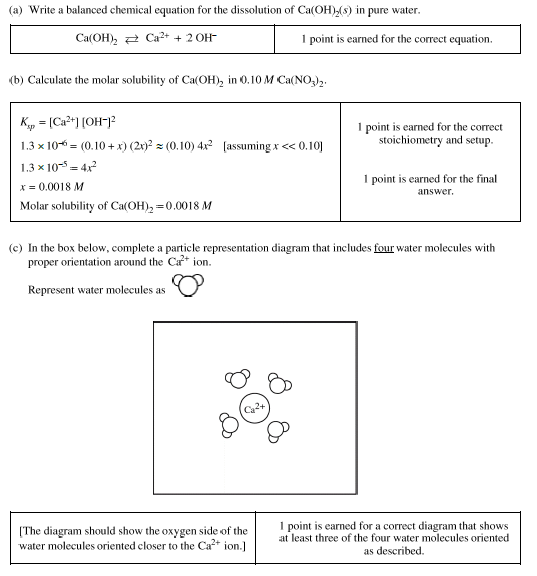 Correct stoichiometry and charges must be included to earn the point
Show work so that maximum points can be earned – no work would not earn the first point
Be sure to pay attention to direction in prompt
Unit 7 Practice – 2013 IPE #3
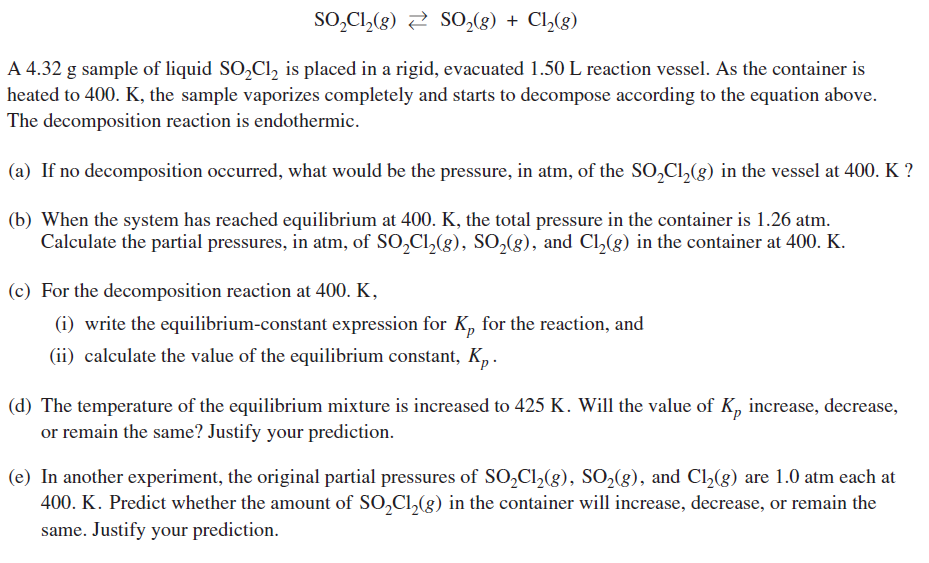 2013 IPE #3 Scoring Guidelines and Things to Notice
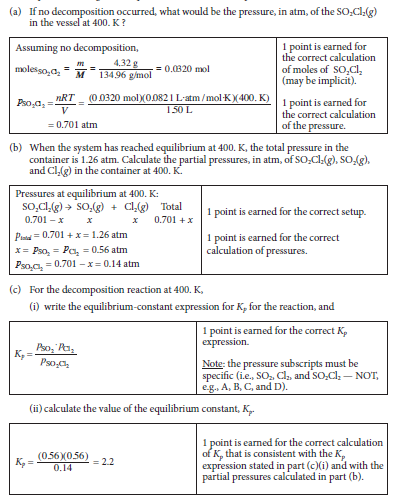 Show work so that maximum points can be earned – do not have to stop and show value of moles, but work must demonstrate process to calculate it
Again, SHOW ALL WORK
Be specific in responses, using proper names/formulas
Must use P notation here, NOT [ ]
Unit 8: Acids and Bases
Unit 8 Practice – 2019 Operational #3 (parts f-h)
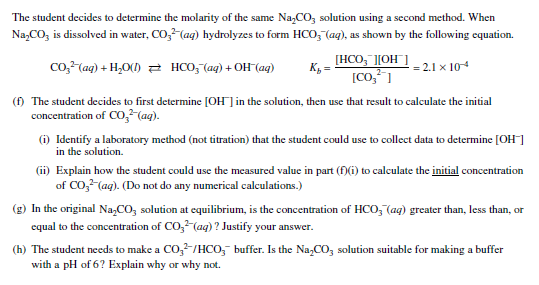 2019 Operational #3 Scoring Guidelines and Things to Notice
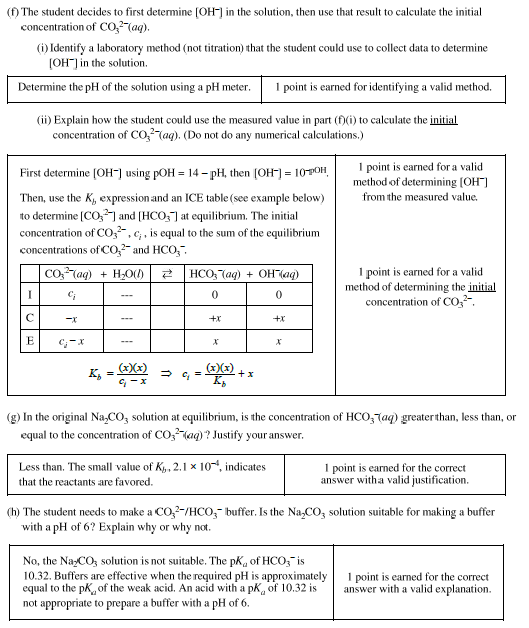 Show work so that maximum points can be earned – they must be able to see how you calculated [OH-]
Read the prompt carefully – this required initial, where often we are working with equilibrium values
A buffer is a good choice when the pKa is close to the desired pH – be sure to discuss the pKa not the pKb
Unit 9: Applications of Thermodynamics
Unit 9: Applications of Thermodynamics (cont.)
Unit 9: Applications of Thermodynamics (cont.)
Unit 9 Practice – 2019 Operational #1 (parts f-h)
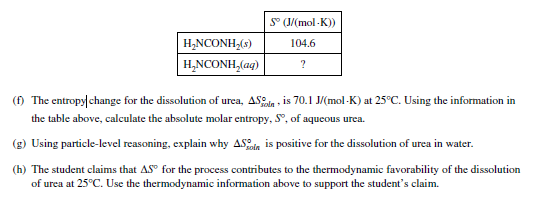 2019 Operational #1 Scoring Guidelines and Things to Notice
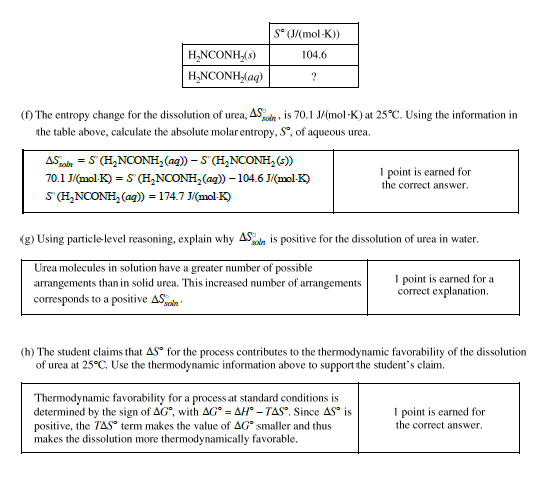 Make sure you do products-reactants
SHOW ALL WORK
Arrangement/Dispersions of matter or energy along with particle-level reasoning for explaining the sign of ΔS, not just staying “disorder increases” or “chaos increases”
ΔG determines thermodynamic favorability
Do not reference ΔH or ΔS alone as determining thermodynamic favorability
Unit 9 Practice – 2018 Operational #6
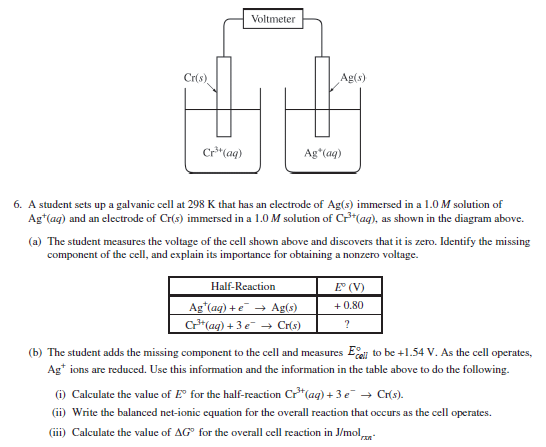 2018 Operational #6 Scoring Guidelines and Things to Notice
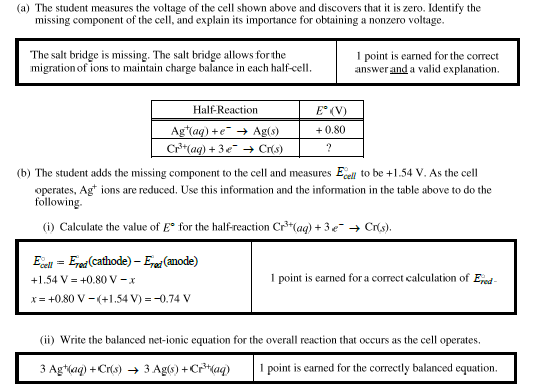 The point is not earned unless the missing component AND the importance are both included
REDOX equations must be balanced for both number of atoms AND number of electrons
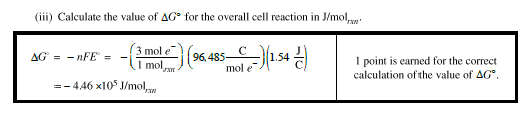 The n is from the number of electrons transferred in the balanced equation
Use the cell potential for the entire cell (1.54), not for one of the half-reactions